"We´re going to leave you for last because of how you are" Transgender Women's Experiences of GBV in Health Care, Education, and Police Encounters in Latin America and the Caribbean
International AIDS ConferenceJuly 24, 2018
Michele Lanham
FHI 360
mlanham@fhi360.org
Methods
Partnership among UNDP, LINKAGES, University of the West Indies, and local organizations in Barbados, Trinidad & Tobago, Haiti, El Salvador 
74 qualitative interviews with transgender women 
Experiences of GBV in:
Education
Health care
Police encounters
Other state institutions
Results
Emotional abuse was most common across all settings; also experienced physical, sexual, and economic GBV, and other human rights violations
Education (85%) 
Physical violence/threats 
Sent home
Failing grades
Suspended/expelled
Harassed in restrooms
Health care (83%) 
Blamed
Lower priority
Denied services
Substandard care
Lack of confidentiality
Police (80%)
Refused help, blamed
Physical violence/threats
Blackmail
Intimidation
Arrested or detained
Other state institutions (66%) 
Forced to alter appearance to get identity card or passport
Denied services
Recommendations
Anti-discrimination and gender-identity laws and policies
Allow trans women to self-determine the name and gender that appear on official documents
Anti-bullying policies in schools
Anti-profiling and anti-bias policies for police and security forces
Train HIV and other health service providers to:
Provide nondiscriminatory, gender-affirming services 
Detect GBV and provide first-line support
Train police on trans women’s human rights and the need for stigma-free police services.
Connect GBV victims with trans peer educators, who can accompany them to police, health, and legal services.

Manuscript coming soon in Violence and Gender
Thank You
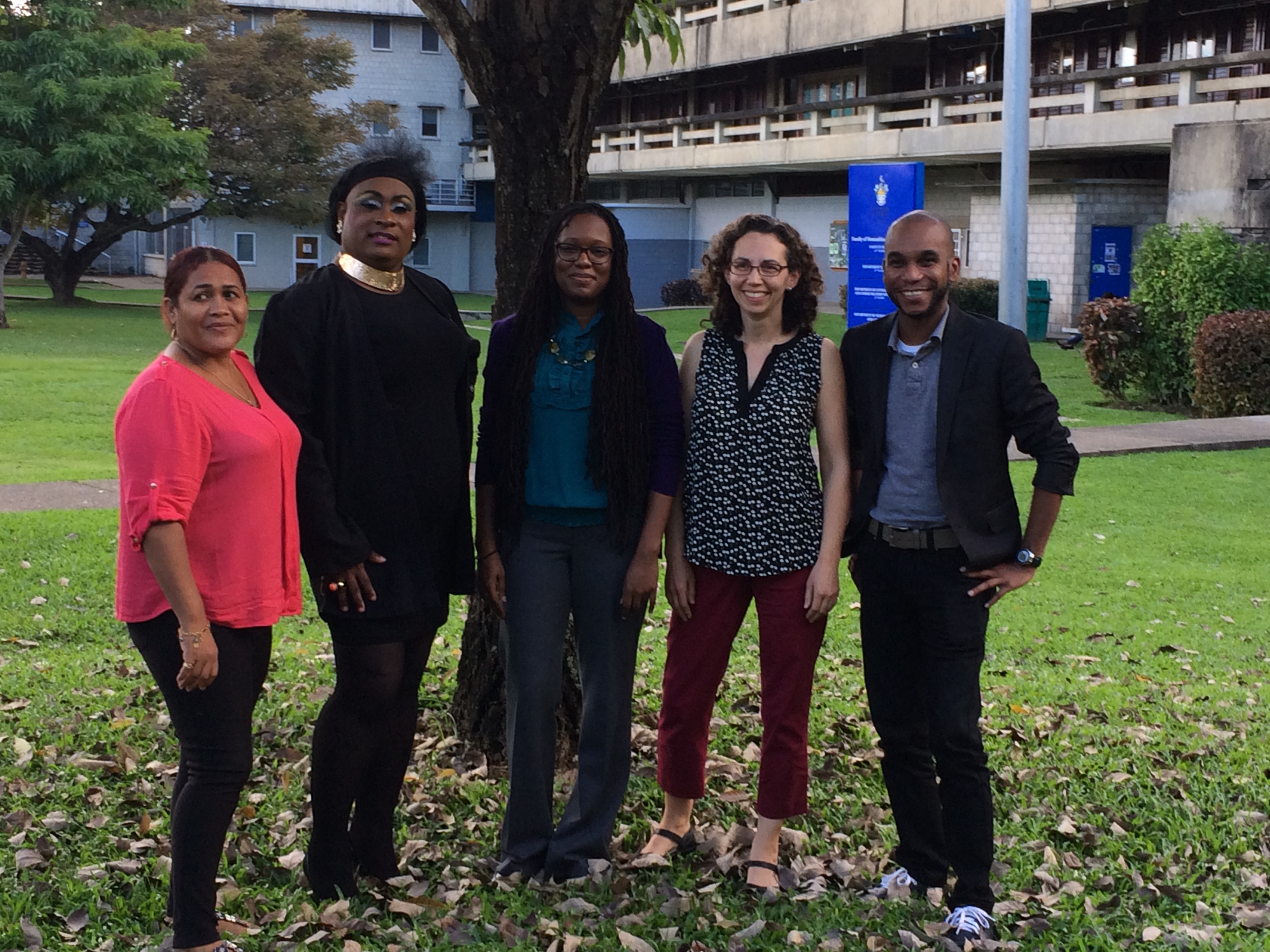 Civil Society Organizations
Trinidad & Tobago: Friends for Life, CARe, Family Planning Association of Trinidad and Tobago
Barbados: Community Education Empowerment & Development, EQUALS, Jabez House, B-Glad 
El Salvador: Asociación Diké de Personas Transgénero y LGBTI+, ASPIDH Arcoíris, COMCAVIS-TRANS
Haiti: Arc en Ciel, ANAPFEH, Facdis, FEBS, FOSREF, GHESKIO, Gran Lakou, Kouraj, ORAH, Serovie
The Innovative Response Globally for Trans Women and HIV
Peer data collectors 
Trinidad & Tobago: Brandy Rodriguez 
Barbados: Dadrina Emmanuel 
El Salvador: Britany M. Castillo, Camila Vargas, Nissa Kahory Sánchez
Haiti: Wilfrid Junior Moril, Palemon Wikenson, Veillard Reginald, Caimitte Jn Elie, Clifford Cherisier
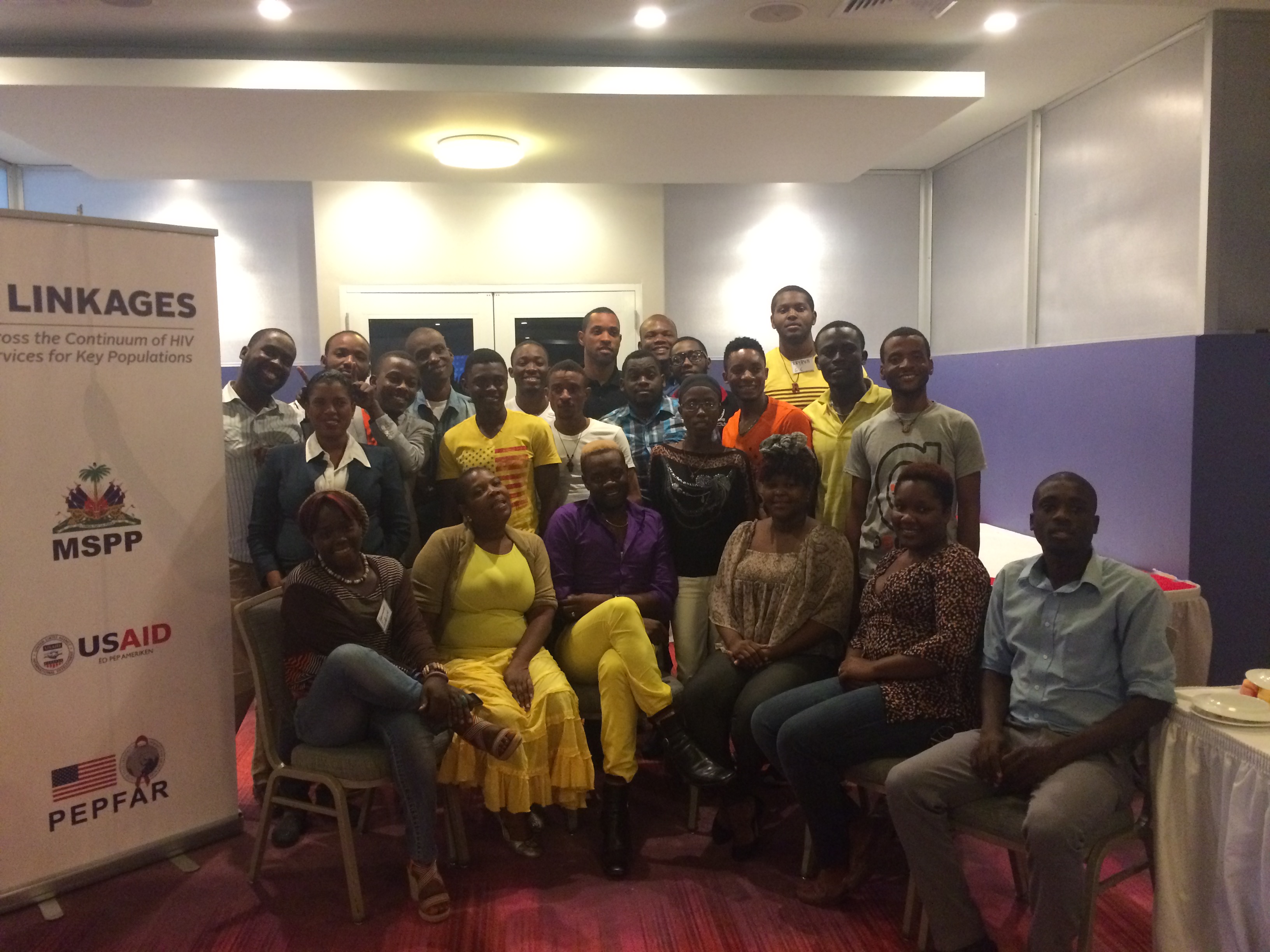 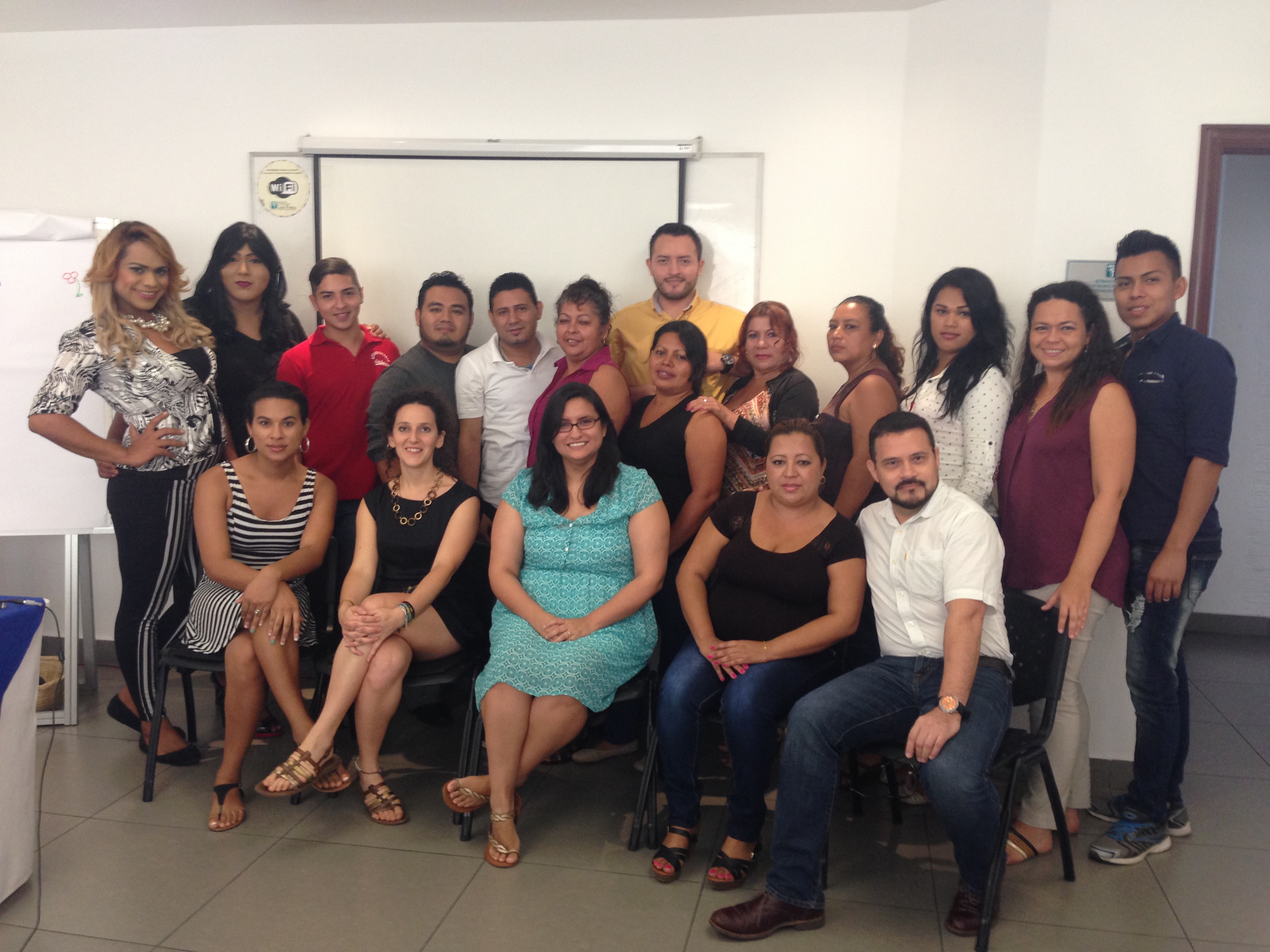 Contact: Michele Lanham, mlanham@fhi360.org
Stay Connected with LINKAGES
Follow LINKAGES on Twitter:       www.twitter.com/LINKAGESproject 
Like the project on Facebook:        www.facebook.com/LINKAGESproject
Subscribe to the LINKAGES blogwww.linkagesproject.wordpress.com
Subscribe to The LINK, LINKAGES’s quarterly project e-newsletter     
Check out LINKAGES’s quarterly research digest
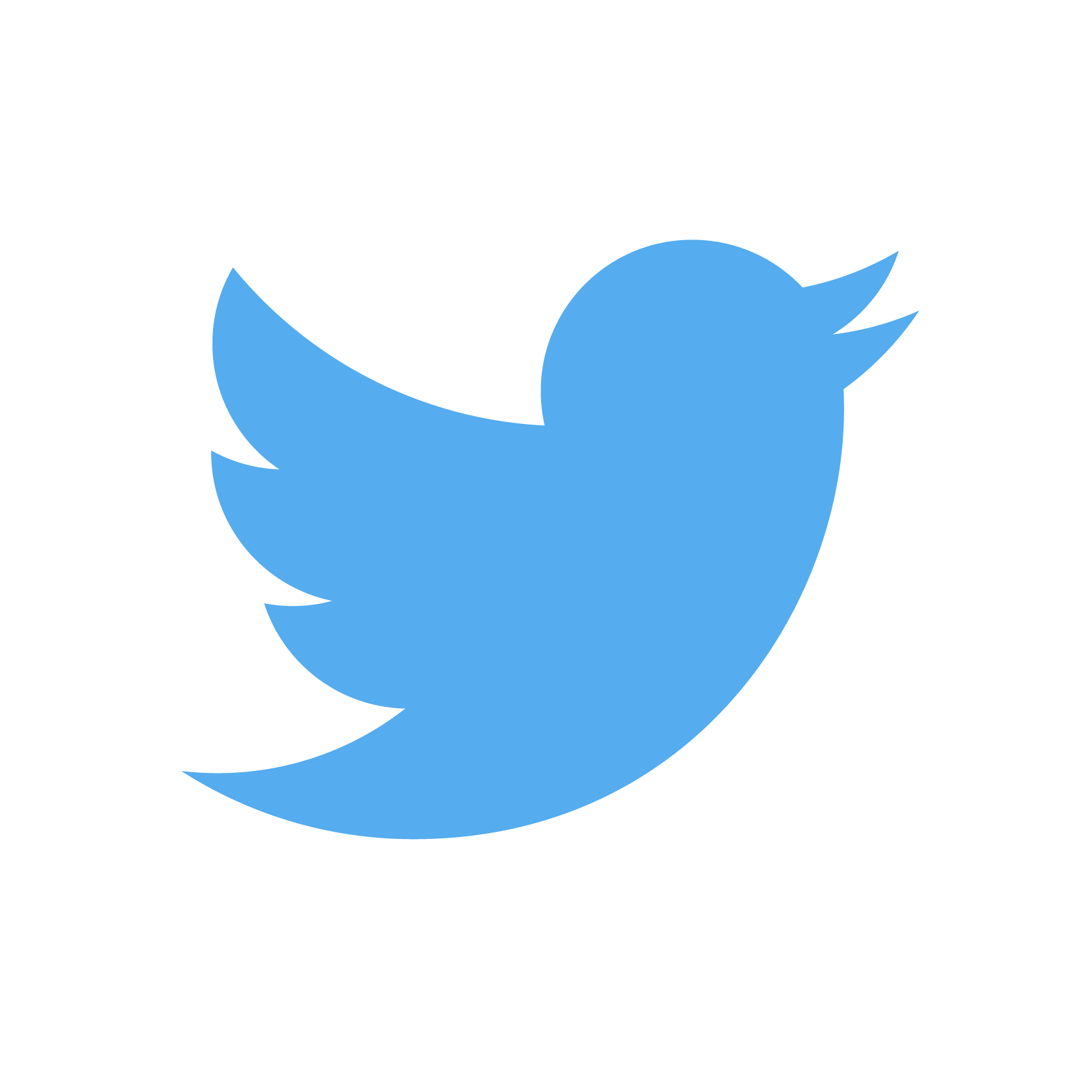 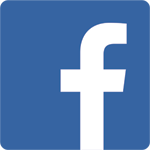